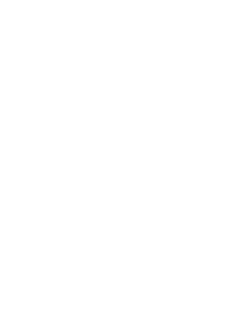 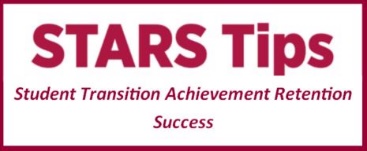 YOUR GRADES
Due to COVID-19, once you receive your final grades you can:
Keep the passing grade that you have been awarded, with no change. Your passing grade will be recorded on your academic transcript, and will count towards your Grade Point Average (GPA). 

Convert your grade to a non-graded pass. Your academic transcript will show that you have successfully completed the unit, but the grade will not count towards your GPA. 

In the scenario that you attempt all of your assessments and fail, the fail grade can be converted to a ‘withdrawal without academic penalty’ and will not count towards your GPA. 

Please note that if you do not attempt all assessments, your fail grade will not be automatically converted to a withdrawal without academic penalty. You will need to make an application to withdraw without academic penalty and meet the relevant criteria for this grade to be amended.
 
If you have any specific academic challenges or concerns, please reach out to your Unit Coordinators or Academic Course Advisors.
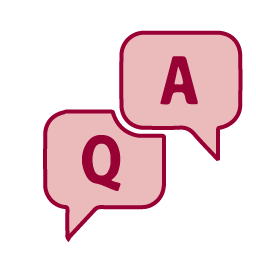 Need help? Call Student Infoline on 1300 668 370